สถานศึกษาและหน่วยงานทางการศึกษามีการทดสอบการใช้งานระบบ หรือมีการแจ้งเหตุ หรือรับแจ้งเหตุหรือมีการอบรมการใช้ Platform ของระบบ MOE Safety Center
โดย คณะทำงานวิทยาลัยสารพัดช่างพิษณุโลก
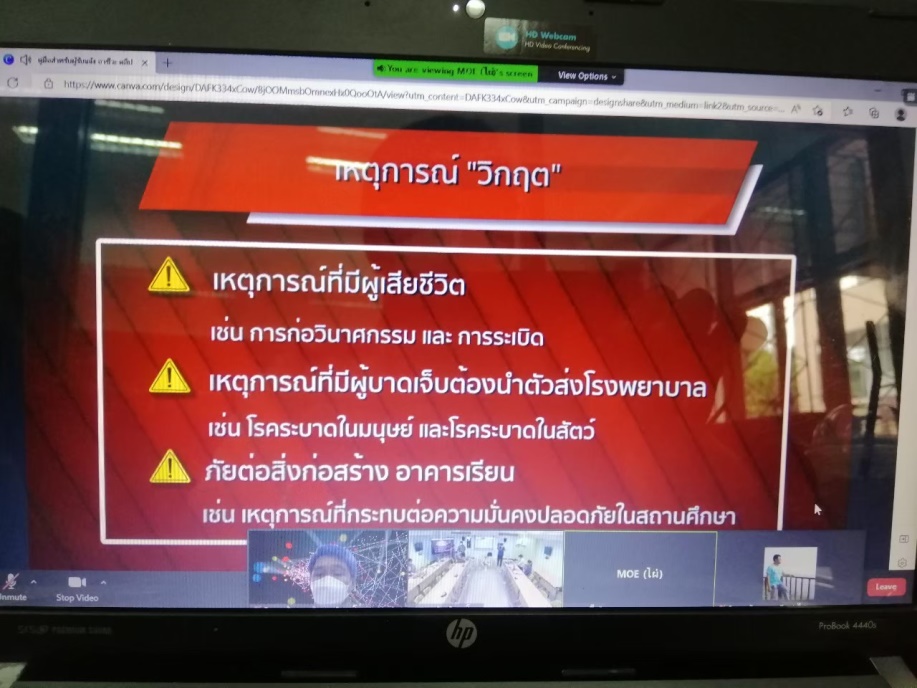 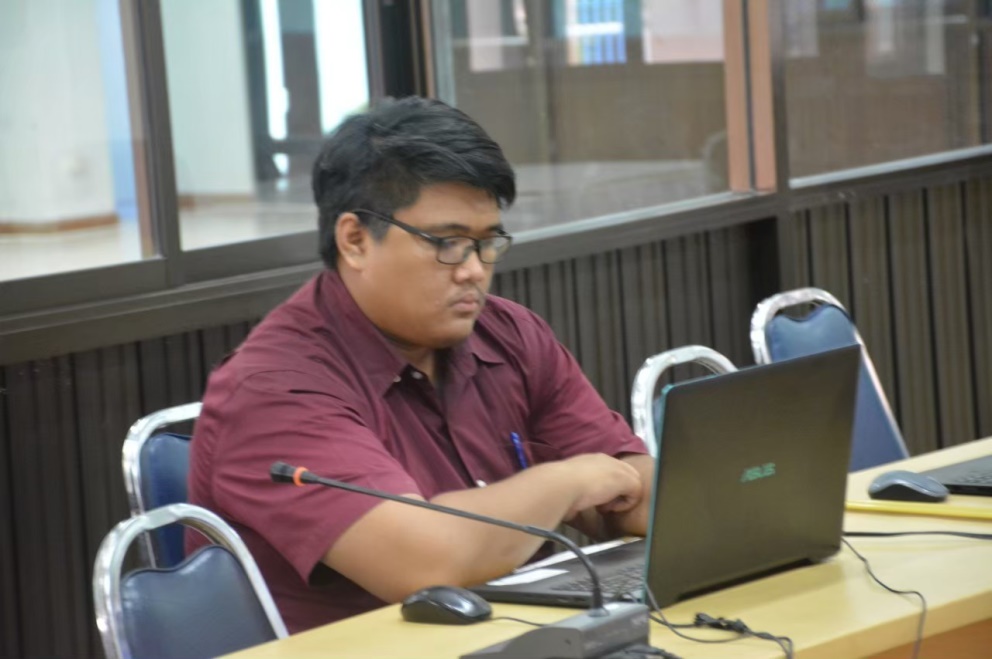 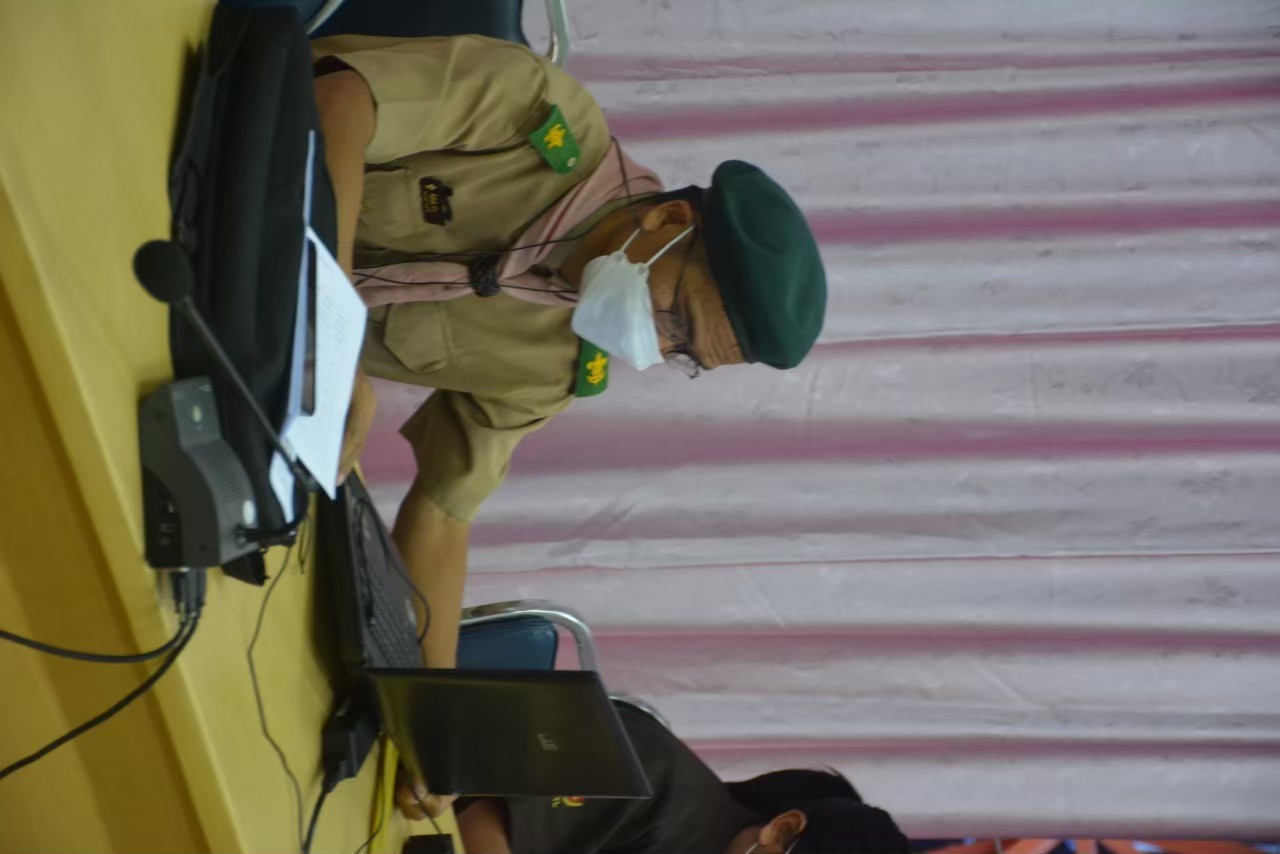 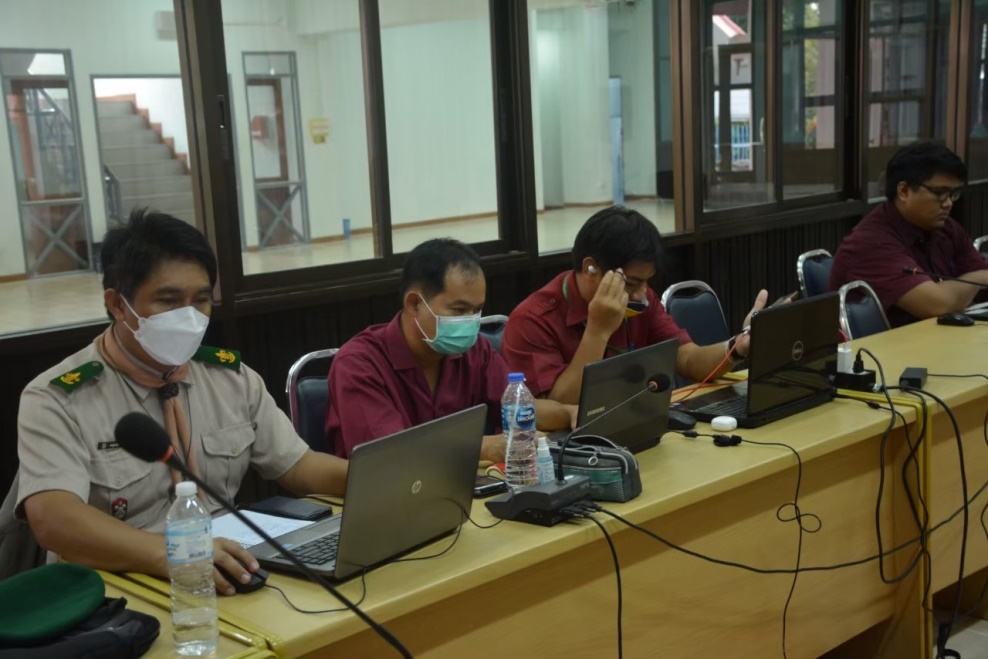 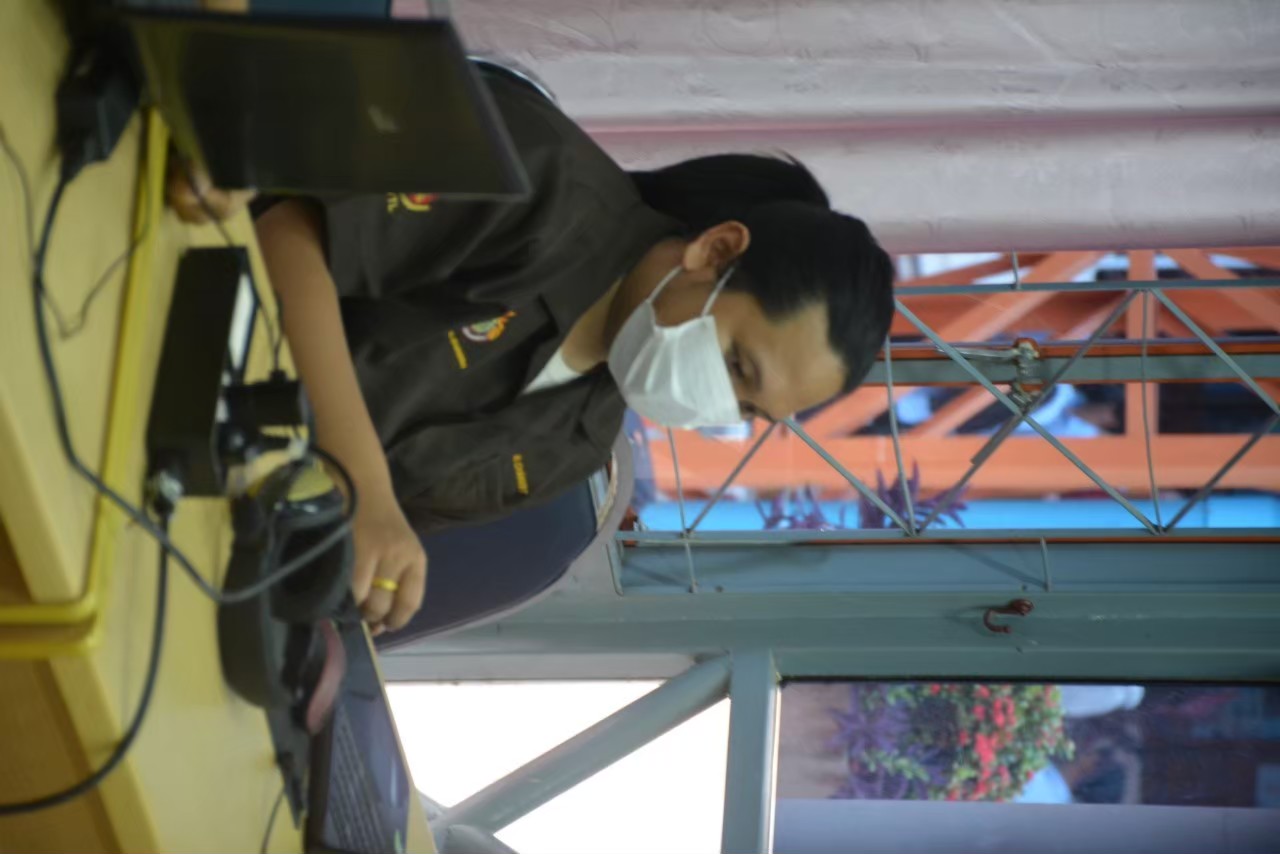 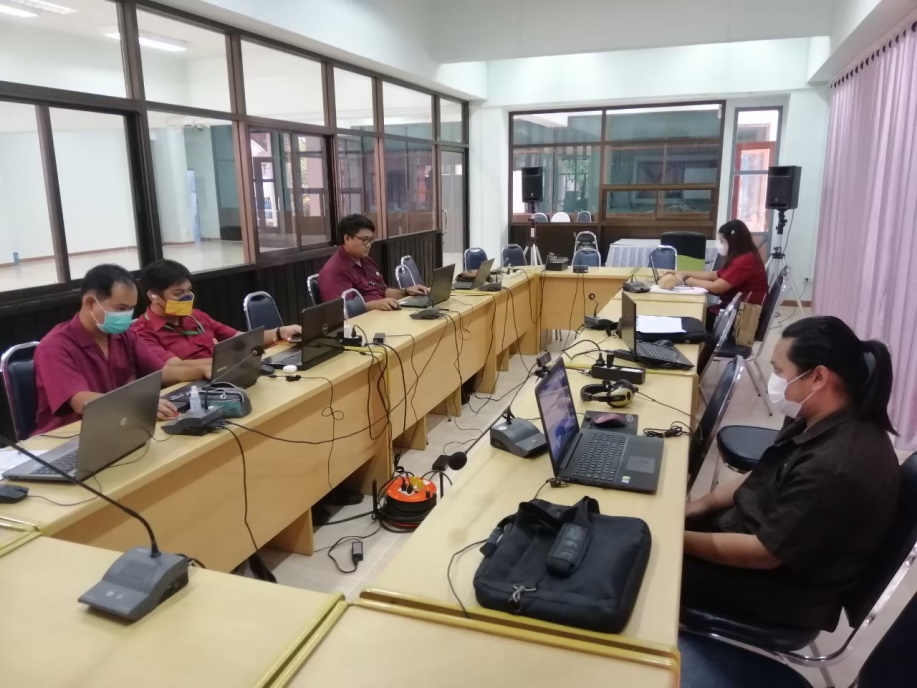 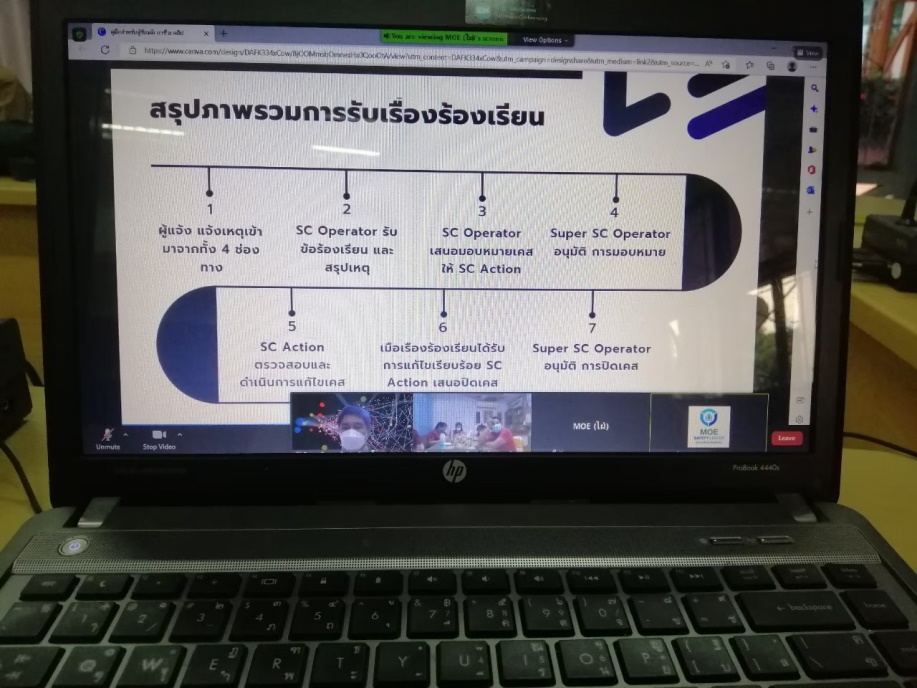 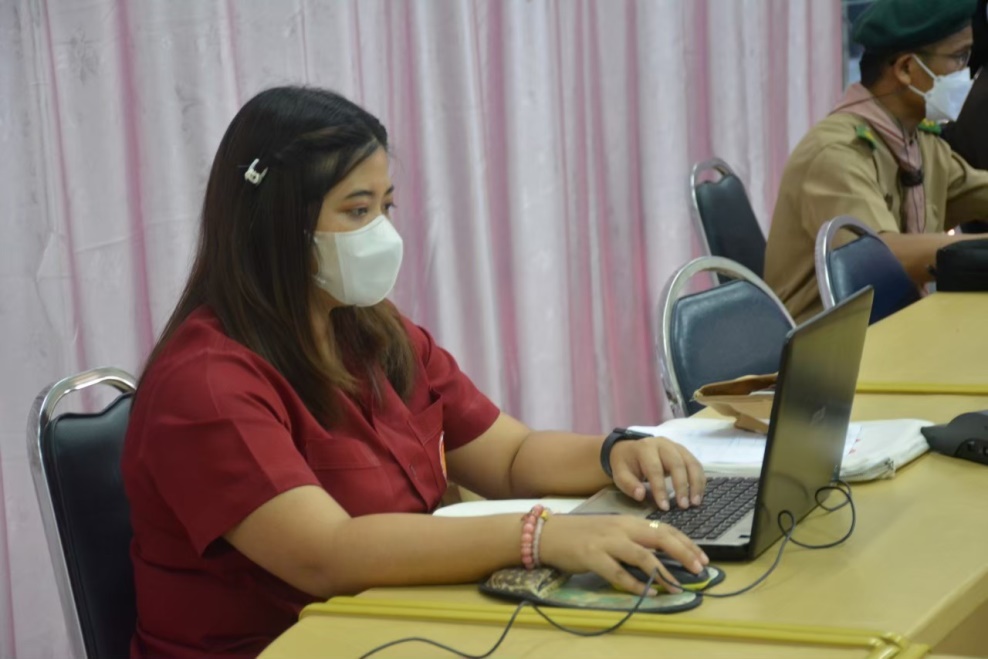 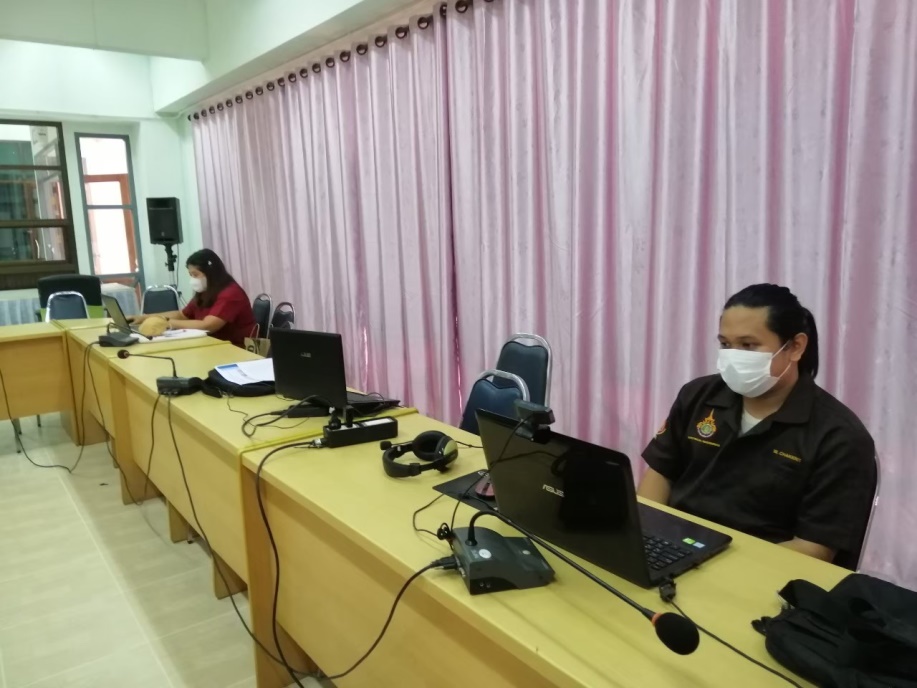 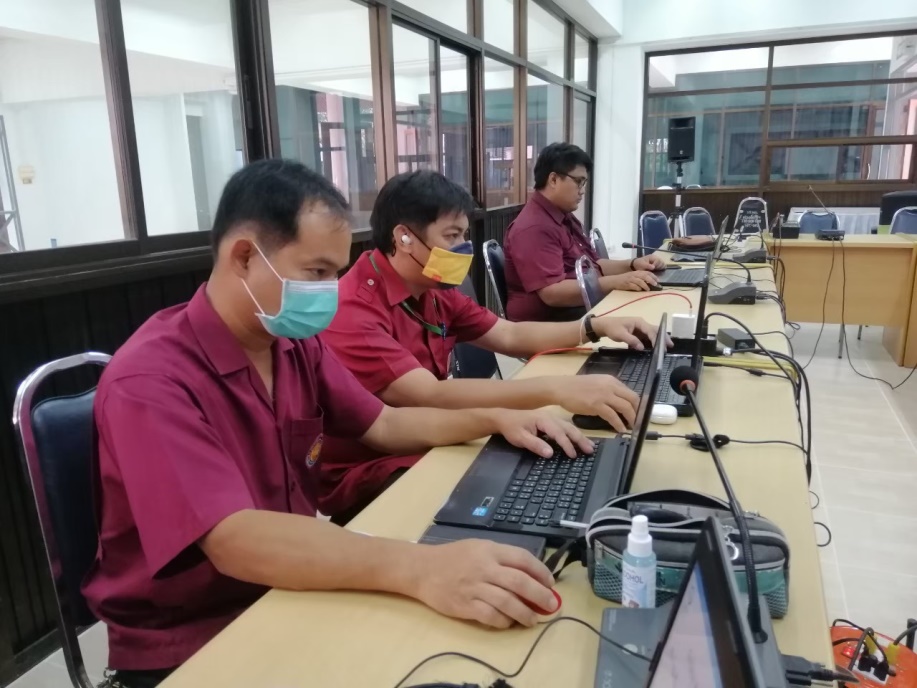 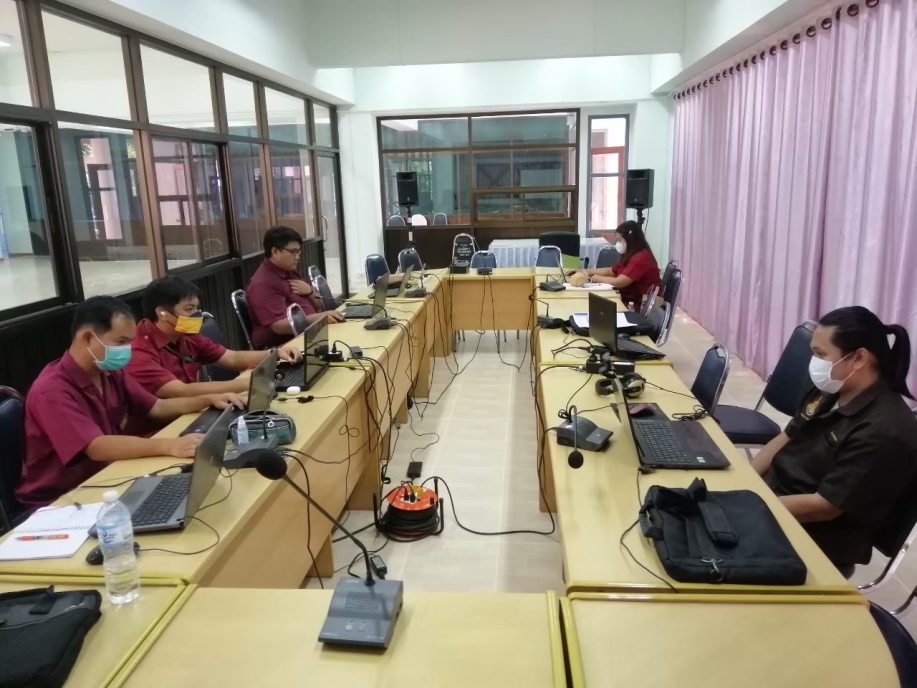